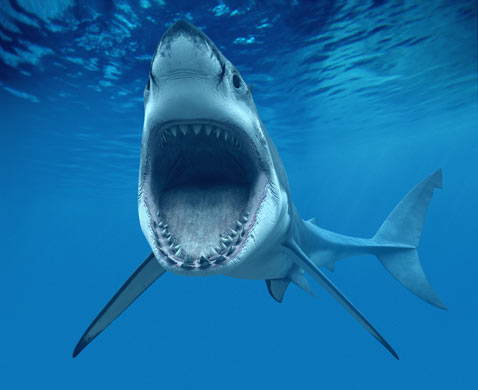 Great white
By Gavin hunerdosse.
BODY
They  grow up to 20 feet.
They have white under sides and gray backs.
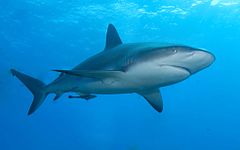 Habitat
They live in oceans. They are found word wide mostly in cool water.  
They swim along shore to search for food.
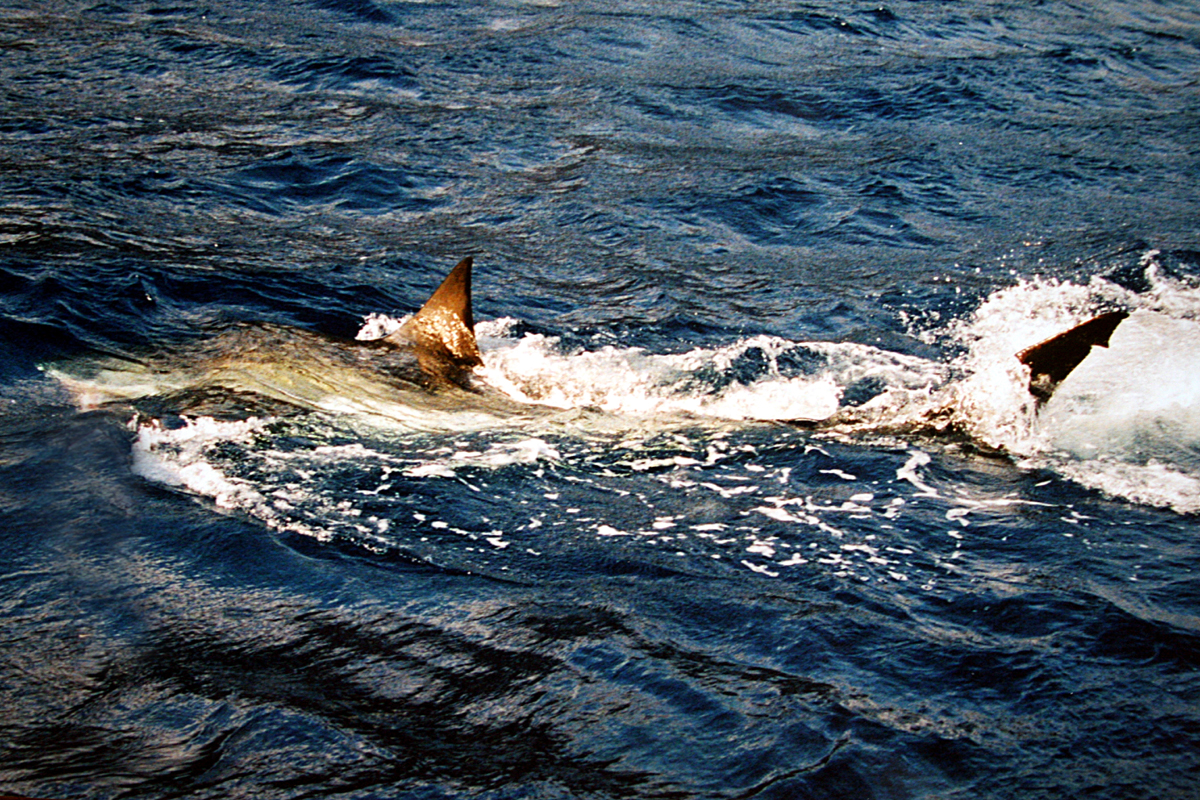 Food
They hunt seals sea lions and dolphins.  
They can jump out of water to catch prey.
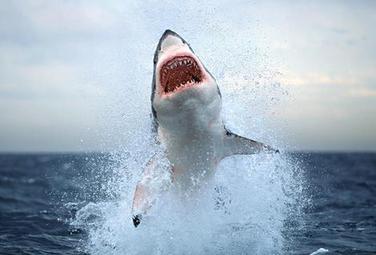 Life cycle
Female give birth to between two and ten pups at one time.  
The pups live on their own.  
They live about 25 years.
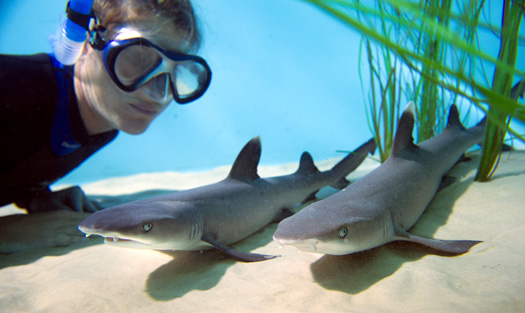 Fun fact
Great whites are also calld white sharks.  
They also have more than 3000 teath.
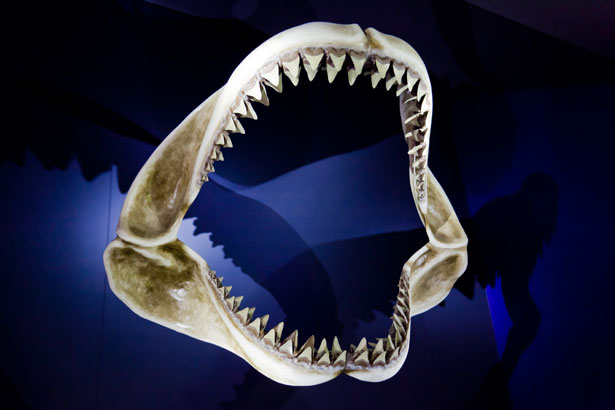